Bonjour!
lundi, le vingt-quatre mars
Travail de cloche
Translate into French: Jean is happy that Jeanne has more lobsters than Elisabeth but he doubts that Sophie and Augusta have fewer hippopotamuses than William .
Bonjour!
lundi, le vingt-quatre mars
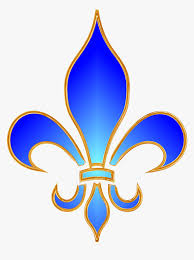 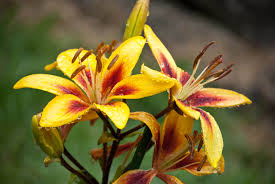 un nénuphar
The French third republic lated from 1870 – 1940.The current fifthe republic came into existance in 1958.
I have more soup than Bob.

les pronoms disjoints
I have more soup than Bob.

les pronoms disjoints

moi		nous
toi		vous
lui		eux
elle		elles
Basil a plus de cheveux que moi.
Speak to the other people in the class.
Find out how many of something the other person has.
Write a series of sentences in the form: I have three pens. Alice has one pen. I have more pens than Alice.
Find things where you can say   “I have more ____ than A”
				           “I have less / fewer ____ than B”
					“I have as many ____ as C”
Devoirs
Billet de sortie
Write a sentence about the coming week which uses the subjunctive but which does not use the expressions “I am sad” or “I am happy.”